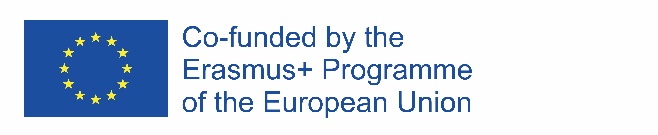 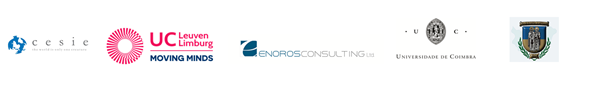 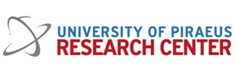 TEACHmi - VOORBEREIDING VAN LEERKRACHTEN VOOR 
INCLUSIE IN MULTICULTURELE SCHOLEN

PROJECTNUMMER - 612216-EPP-1-2019-1-EL-EPPKA3-IPI-SOC-IN OVEREENKOMSTNUMMER - 612216
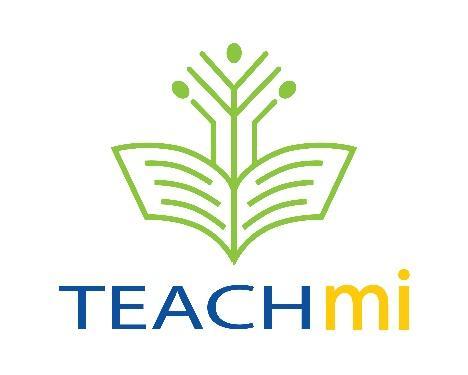 WERKEN MET DE GEZINNEN 
VAN STUDENTEN MET EEN VERSCHILLENDE ETNISCHE ACHTERGROND,
MET INBEGRIP VAN MIGRANTEN
De relatie "onderwijsinstelling - gezin" in pedagogische interacties
De relatie "onderwijsinstelling - gezin" - de sleutel tot succesvolle pedagogische interacties in het proces van leren, opvoeding en socialisatie van elke leerling.

De actieve deelname van gezinnen aan het leven van hun kind - niet alleen thuis, maar ook op school - schept de voorwaarden waaronder het zich rustig en zelfverzekerd kan voelen, gesteund en aangemoedigd op de weg naar ontwikkeling.

Een doeltreffende interactie tussen de onderwijsinstelling en het gezin vereist een gezamenlijke aanpassing met inachtneming van de beginselen van respect en waardering van elk van de partijen.

Het vergroten van de betrokkenheid en de motivatie van de familie vereist het gebruik van passende strategieën en benaderingen door de onderwijsinstelling en de leraar.

De keuze van de werkstrategieën en benaderingen wordt bepaald door de kenmerken van het gezin, zijn sociale status, culturele bijzonderheden en de capaciteiten van het gezin.
Strategieën gebruikt door leerkrachten in interacties met gezinnen
Compromis - is van toepassing in gevallen waarin de houding van de leraar zorgt voor slechts een gedeeltelijke voldoening totdat een wederzijds aanvaardbare oplossing is gevonden. 

Aanpassing - een soort collaboratieve strategie. Is van toepassing wanneer de eisen en standpunten van de leerkracht en de ouders op elkaar zijn afgestemd in de periode van aanpassing aan de onderwijsomgeving (en later). 

Dominantie - het is kenmerkend voor leraren met een hoog zelfbeeld over hun professionele en persoonlijke kwaliteiten. Zij hebben hun eigen ideeën over het niveau van onderwijs, prestaties en voorbereiding gevormd. In deze gevallen zoekt de leraar geen directe interventie en hulp van de gezinnen, maar probeert hij zijn eigen eisen en claims "op te leggen".

Corrigerend - gebruikt in gevallen waarin de leerkracht tekortkomingen vaststelt en met de gezinnen oplossingen aanbiedt of zoekt om deze te verhelpen of te verminderen. 

Samenwerking - de leerkracht werkt samen met de gezinnen om aan de belangen van beide partijen tegemoet te komen.
Door gezinnen gebruikte strategieën in interacties met leraren
Compromissen - zijn van toepassing wanneer gezinnen, ondanks eerdere uitspraken, compromissen sluiten over het onderwijsbeleid, de "onderwijsomgeving" en in bepaalde gevallen over de professionele en pedagogische competenties van de leraar.

Vermijding - eigen aan ouders die (door omstandigheden) minder begaan zijn met de schoolverplichtingen van het kind. 

Aanpassing - heeft betrekking op de plotse komst van het kind in de onderwijsinstelling en houdt verband met de aanpassing aan de nieuwe leeromgeving.

Samenwerking - de meest geprefereerde strategie waarbij gezinnen samenwerken met de leerkracht. Zij bieden en zoeken hulp, bijstand en steun. Zij tonen vertrouwen en respect voor hem en voor de onderwijsinstelling.
De relatie "onderwijsinstelling - gezin" in een multiculturele onderwijsomgeving
De multiculturele onderwijsomgeving stelt extra eisen aan elk van de culturele gemeenschappen (inclusief die van het gastland) voor de uitvoering van succesvolle pedagogische interacties.
Basisvereisten voor de onderwijsinstelling en de leraar
voor succesvolle interactie en samenwerking met het gezin
Goede kennis van de specifieke kenmerken en bijzonderheden van de afzonderlijke etnische gemeenschappen waartoe de studenten, resp. hun families, behoren.
Het is belangrijk dat de leerkracht meer informatie heeft over het gezin, de sociale en educatieve status ervan, de houding ten opzichte van onderwijs, de ontwikkelingsmogelijkheden, de middelen van het gezin en de gemeenschap, enz.
Welwillendheid en respect voor de persoonlijkheid van de leerling en zijn familie moeten leidende beginselen zijn in het werk van de leraar om zo vertrouwen tussen beide partijen op te bouwen.
De invloed van stereotiepe houdingen en vooroordelen niet toestaan, maar de tekorten en middelen in elk individueel gezin, objectief beoordelen.
Communicatie en interactie mogen niet sporadisch, chaotisch en willekeurig zijn, maar moeten doelgericht, systematisch en gerechtvaardigd zijn.
Factoren die het specifieke karakter van het werk en het succes van de interacties
met gezinnen met verschillende etnische achtergronden bepalen
Functies van de interactie tussen school en gezin
in een multiculturele onderwijsomgeving
Informatie - gericht op wederzijdse kennismaking. Vooral belangrijk in een multiculturele onderwijsomgeving. Door wederzijdse contacten en communicatie zullen de behoeften en verwachtingen van elke partij worden begrepen, hetgeen een gunstige voorwaarde is voor een kwalitatief hoogstaand onderwijsproces.

Sociaal – houdt verband met de sociale rollen en verantwoordelijkheden van elke partij ten opzichte van de samenleving. Samenwerking wordt gezien als een publieke uitdrukking van de gemeenschappelijke inspanningen en synergieën om onderwijs- en opvoedingsdoelstellingen te verwezenlijken.


Constructief – heeft betrekking op het vergroten van de capaciteit van het gezin om werkwijzen en strategieën uit het onderwijs te hanteren.
Vormen van interactie tussen school en gezin
in een multiculturele onderwijsomgeving
Gericht op de informatiefunctie 

Berichten aan de familie. Ze zijn bedoeld om gezinnen actuele informatie te verstrekken over specifieke kwesties of problemen in verband met hun kinderen of het leven op school. 
Nieuwsbrieven. Ze hebben een informatief karakter. Meestal bevatten ze informatie over de stand van zaken in de klas of over activiteiten en gebeurtenissen in een bepaalde periode.
Huisbezoeken. Er wordt gestreefd naar nauwer contact en vertrouwen met het gezin, en het kind wordt in de omgeving geplaatst, waar het zich veilig en rustig voelt.
Gericht op de sociale functie 

Zij helpen de school en de familiegemeenschap te promoten als belangrijke factoren van onderwijs en opvoeding. Hieronder vallen:
publieke optredens ter gelegenheid van religieuze , culturele of nationale feestdagen;
deelname van het gezin aan evenementen in het leven van de gemeenschap en/of de school;
activiteiten ten bate van de school, de gemeenschap of haar individuele leden;
betrokkenheid van gezinnen bij de besluitvorming.
Vormen van interactie tussen school en gezin
in een multiculturele onderwijsomgeving
Gericht op de constructieve functie

Raadplegingen. Deze hebben betrekking op het verstrekken van advies en het vergroten van de pedagogische ervaring van gezinnen over verschillende onderwerpen die verband houden met de opleiding en opvoeding van hun kinderen.
Familiebijeenkomsten. Dit is de meest voorkomende vorm van interactie tussen school en gezin. Het combineert informeren, adviseren en het op een rij zetten van belangrijke zaken voor leerlingen. 
Ouderschool. Dit is een relatief nieuwe vorm van interactie waarbij gezinnen worden betrokken bij opleidingen, seminaries en trainingen om hun ouderlijke capaciteiten te vergroten en hun vaardigheden als opvoedkundige en socialiserende actor te verrijken.
Uitwisseling van pedagogisch materiaal (boeken, leermiddelen, informatie over internetbronnen, enz.)
Vrijwillige gezinnen. Dit is een doeltreffende manier om de gezinnen volledig te "betrekken" bij het leven van hun kind en tegelijkertijd een goed voorbeeld aan het kind te geven op het gebied van burgerlijke en openbare activiteiten.
Fasen in de interactie tussen school en gezin
Vormen en rollen van betrokkenheid van de familie
bij de activiteiten van de onderwijsinstelling
Organisatoren van speciale evenementen - feesten, verjaardagen en naamdagen, feesten, excursies en uitstapjes.
Technische hulp - gezinnen die betrokken zijn bij verschillende initiatieven in verband met de vernieuwing, verrijking en uitbreiding van de materiële infrastructuur van de school.
Onderwijsassistenten - gezinnen die de leerkracht bijstaan bij bepaalde activiteiten die rechtstreeks verband houden met het leerproces.
Samenvatting...
Uitgebreide samenwerking tussen de onderwijsinstelling en de gemeenschap van gezinnen is een belangrijke factor en een noodzakelijke voorwaarde voor het succes van elke leerling.
De actieve deelname van de familie aan het leven van de onderwijsinstelling en de samenwerking met het pedagogisch team helpen de studenten van verschillende etnische afkomst, waaronder migranten, om zich gemakkelijker aan te passen aan de nieuwe omgeving en zich daarin met succes te integreren.
Succesvolle interacties tussen de school en de gemeenschap van gezinnen in een multiculturele onderwijsomgeving zijn gebaseerd op een goede kennis door de leerkracht van de culturele bijzonderheden van het gezin en houden rekening met de invloed van verschillende culturele modellen in de relatie.
Volledige samenwerking tussen de onderwijsinstelling en het gezin is gebaseerd op respect, vertrouwen en waardering van culturele verschillen.
De activiteiten met de gezinnen en hun motivatie voor effectieve samenwerking met de onderwijsinstelling hangt af van de keuze en uitvoering van passende strategieën en benaderingen in de pedagogische interacties, in overeenstemming met de individuele en culturele kenmerken van elk gezin.
Bronnen
Бузов, Е. Включване на семейството срещу езика на омразата. - Обучителни модули по проект "Превенция срещу езика на омразата в образователните институциии", 2017
Бузов, Е. Мениджмънт на занималнята и класната стая, София, 2004.
Попкочев, Тр. Сътрудничество семейство - училище и качество на образование. - Сътрудничество за качествено образование. LLP-2009-COM-RP-03. 2010,
https://www.researchgate.net/publication/286419019_Strudnicestvo_semejstvo-ucilise_i_kacestvo_na_obrazovanieto
Тодорина, Д. Мениджмънт на класа. У "Неофит Рилски", Благоевград, 2005